BAHASA INGGRISKELAS VIISMP ANGKASA KUPANG
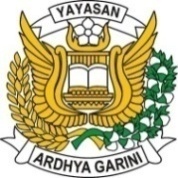 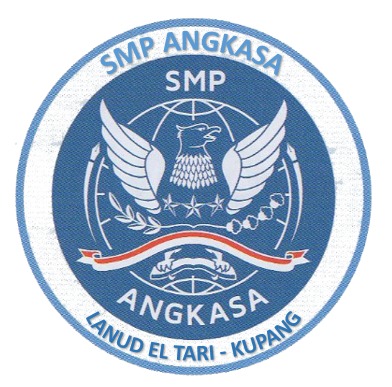 MATERI PEMBELAJARAN
13 SEPTEMBER 2021
https://meet.google.com/emp-txqx-ycy
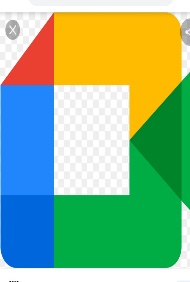 Standar Operasional Procedure ACS
Peserta didik membuka hp
Peserta didik mengklik link yang di sediakan guru
Peserta didik bergabung pada link tersebut (https://meet.google.com/emp-txqx-ycy)
Peserta didik memberi salam pada guru
Guru merespond
Peserta didk dan guru berdoa bersama
Doa di pimpin oleh salah satu peserta didik
Guru membacakan SOP 
Guru memberikan memberikan brainstorming
Siswa mendengarkan
Guru memberikan penjelasan terkait mater food and drink 
Siswa mendengarkan
Guru memberikan kesempatan kepada siswa untuk menyebutkan makanan favorite mereka
Peserta didik menanggapi
Peserta didik menyimpulkan materi
Doa penutup
Greeting
Leave taking
Materi
Food
Drink
Question
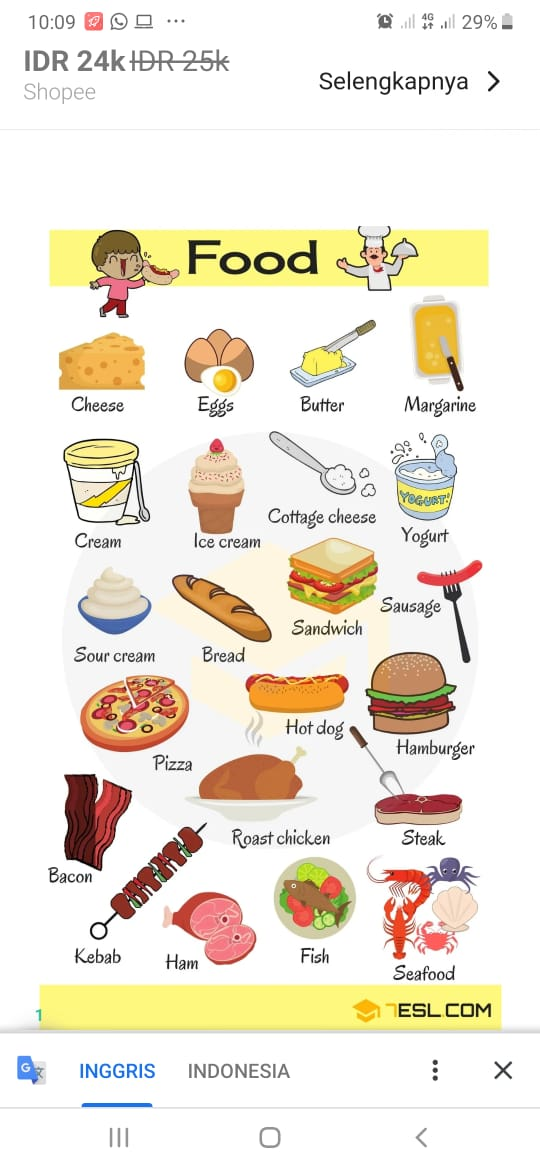 LIST OF FOOD
DRINK
Closing
Thank You